EPA and PM2.5:No Science, No Bodies, Just Fraud
By Steve Milloy
Web: JunkScience.com 
Twitter: @JunkScience 
Email: milloy@me.com

January 10, 2023
The Key Question:
Does inhalation 
of PM2.5
kill or harm 
anyone?
What is PM2.5?
Airborne ‘fine particulate matter = ‘PM2.5’
Dust or soot - alone or with gaseous material
Manmade
Smoke from smokestacks, tailpipes, chimneys, smoking, BBQs, fireplaces
Natural
Dust, pollen, mold, pet dander, wildfire smoke, volcanic emissions
Imagining PM2.5
Why is PM2.5 important?Claim: 1 in 8 deaths worldwide
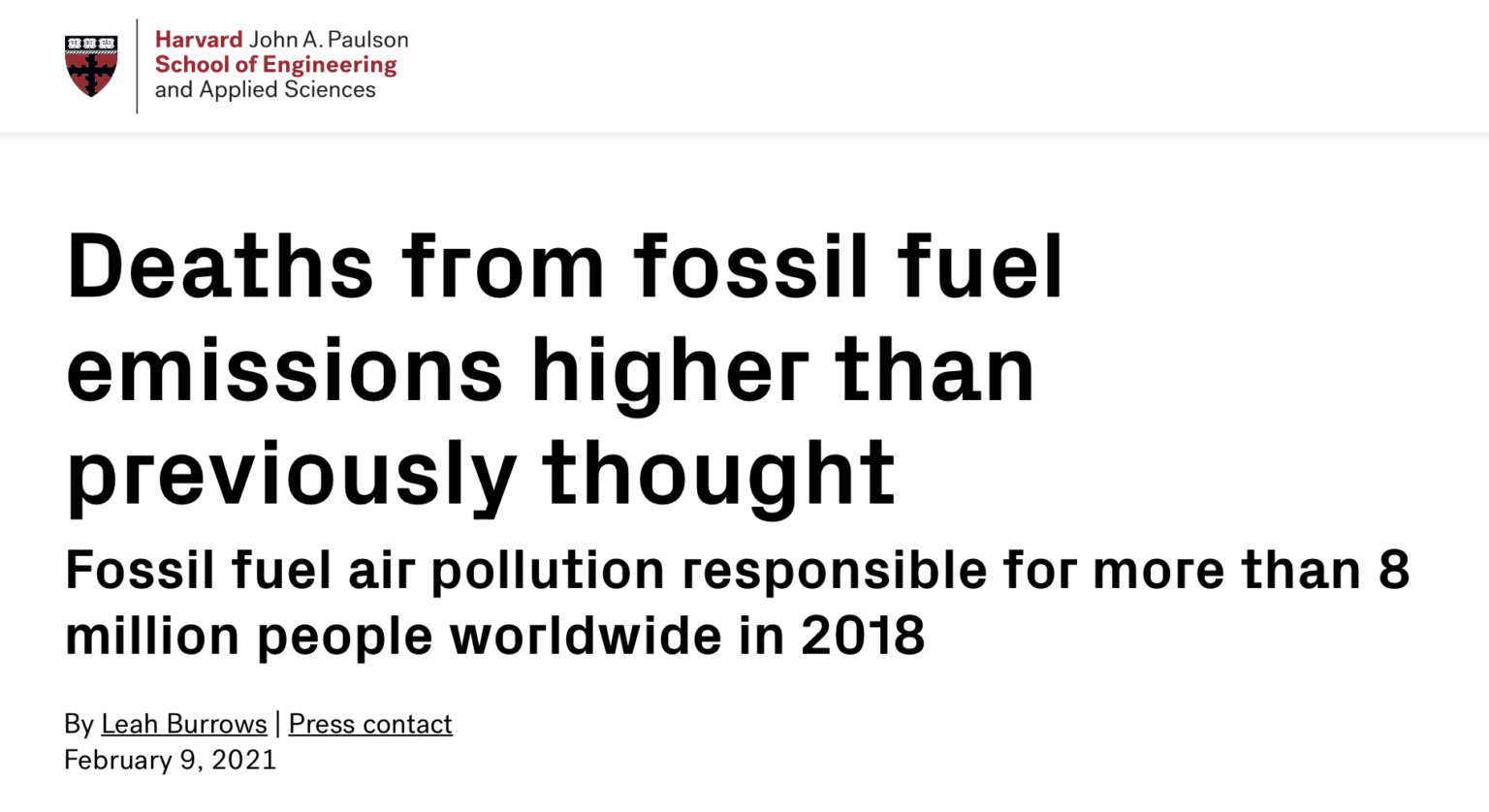 PM2.5 Reverse Weaponizes Cost-Benefit Analysis
EPA values every life at about $10 million, regardless of age at death.
EPA has attributed to PM2.5 as many as 570,000 US deaths per
So PM2.5 is potentially worth about $5.7 trillion in annual economic ‘benefits’ for EPA  regulation
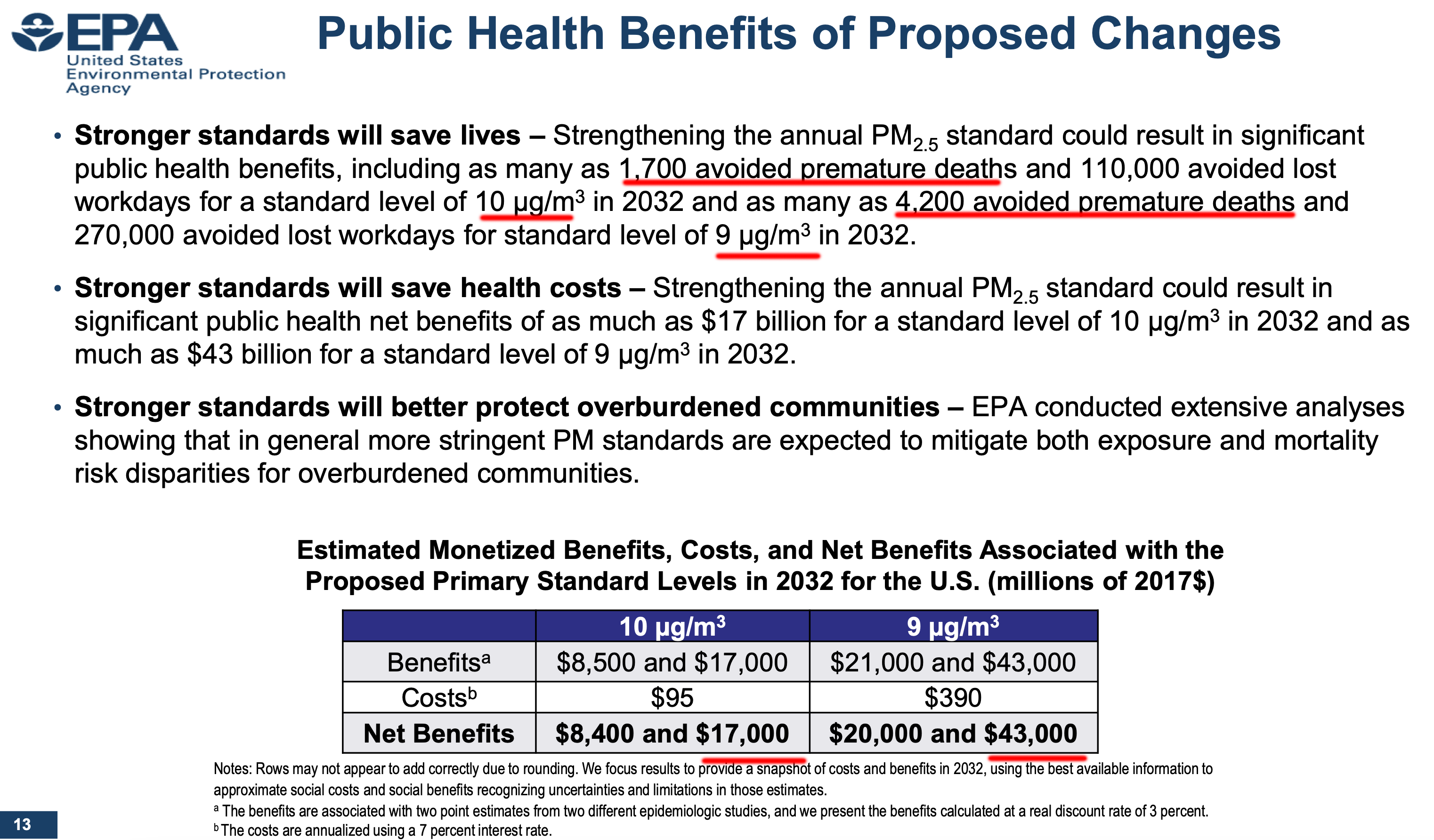 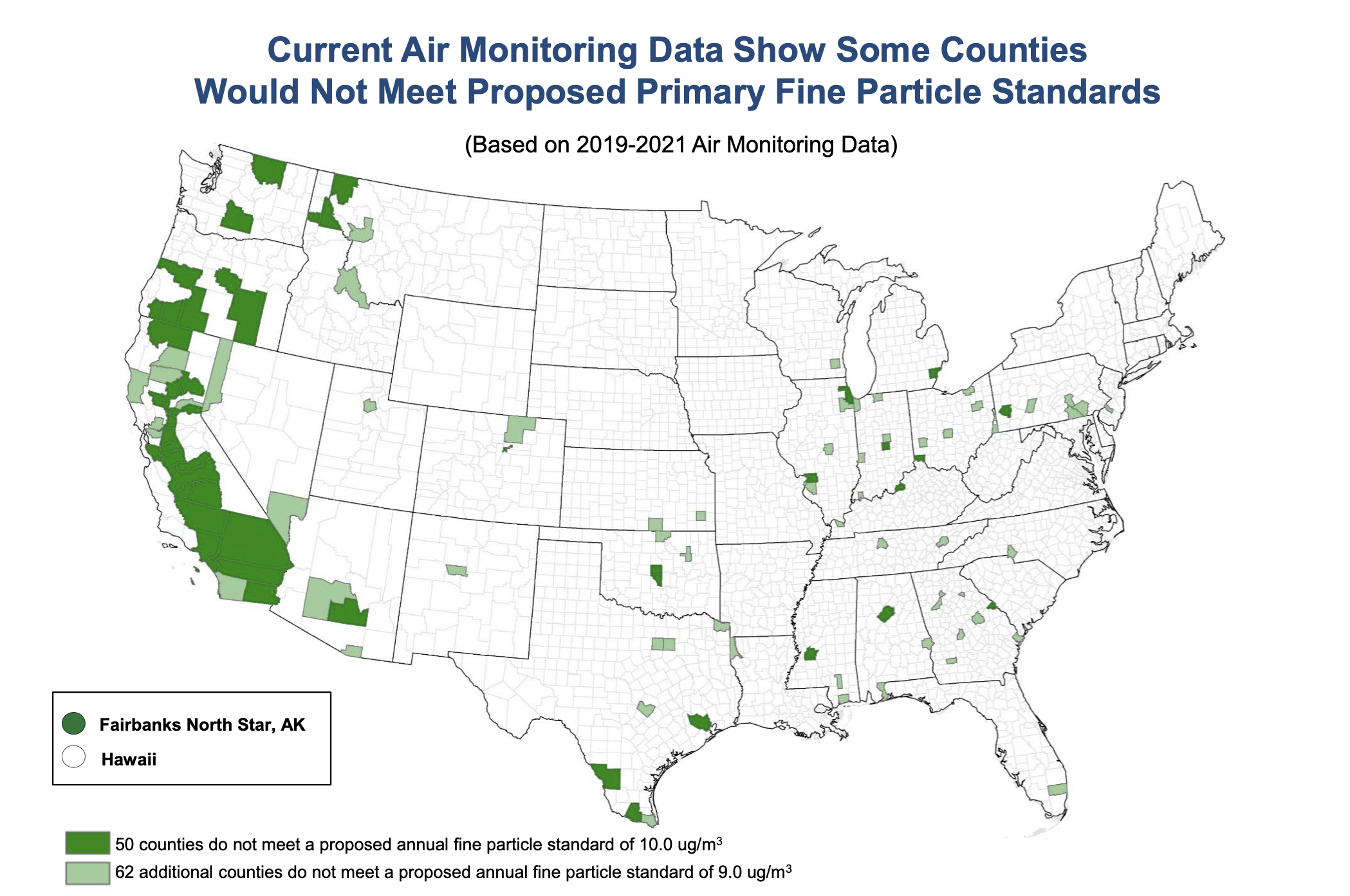 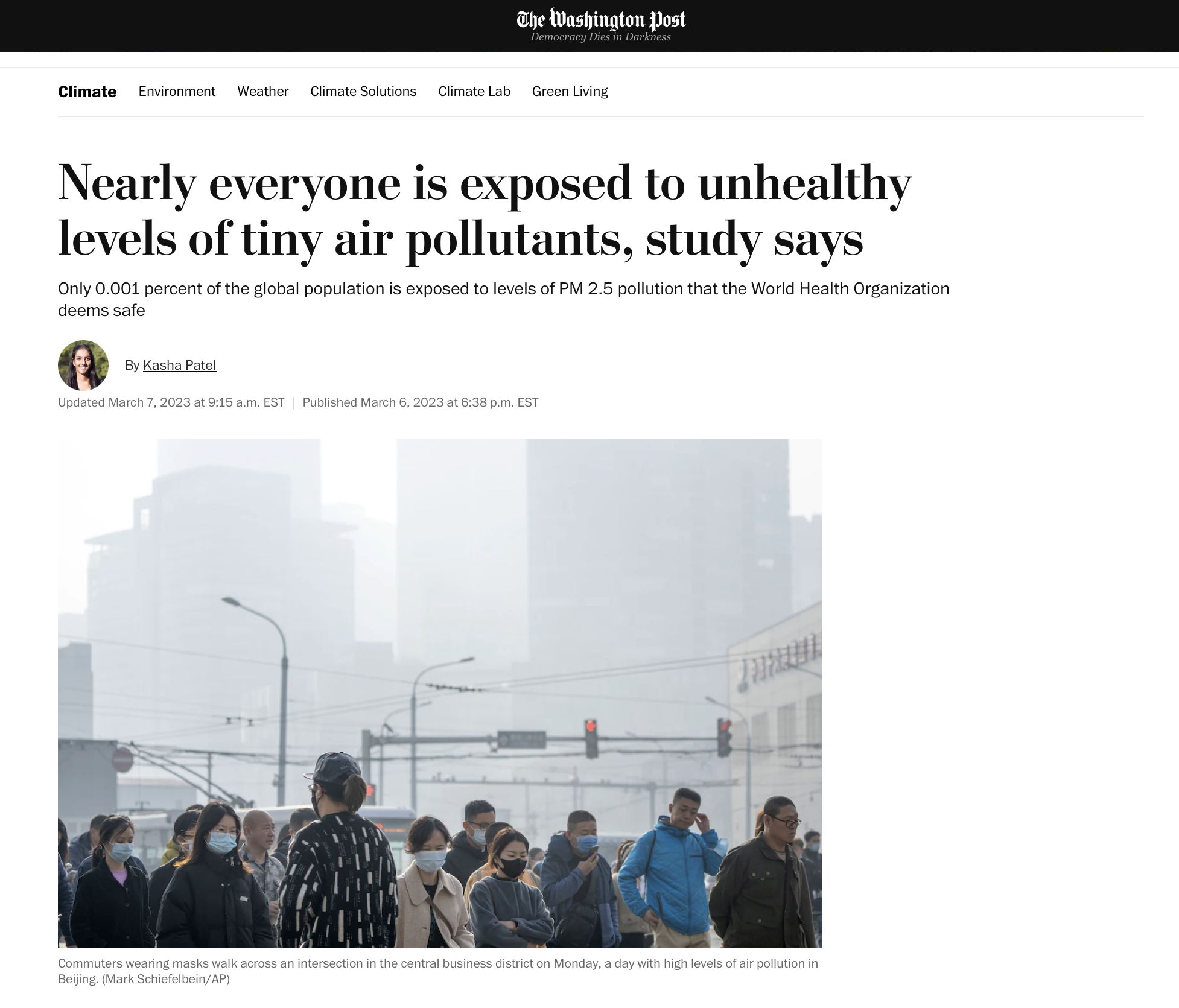 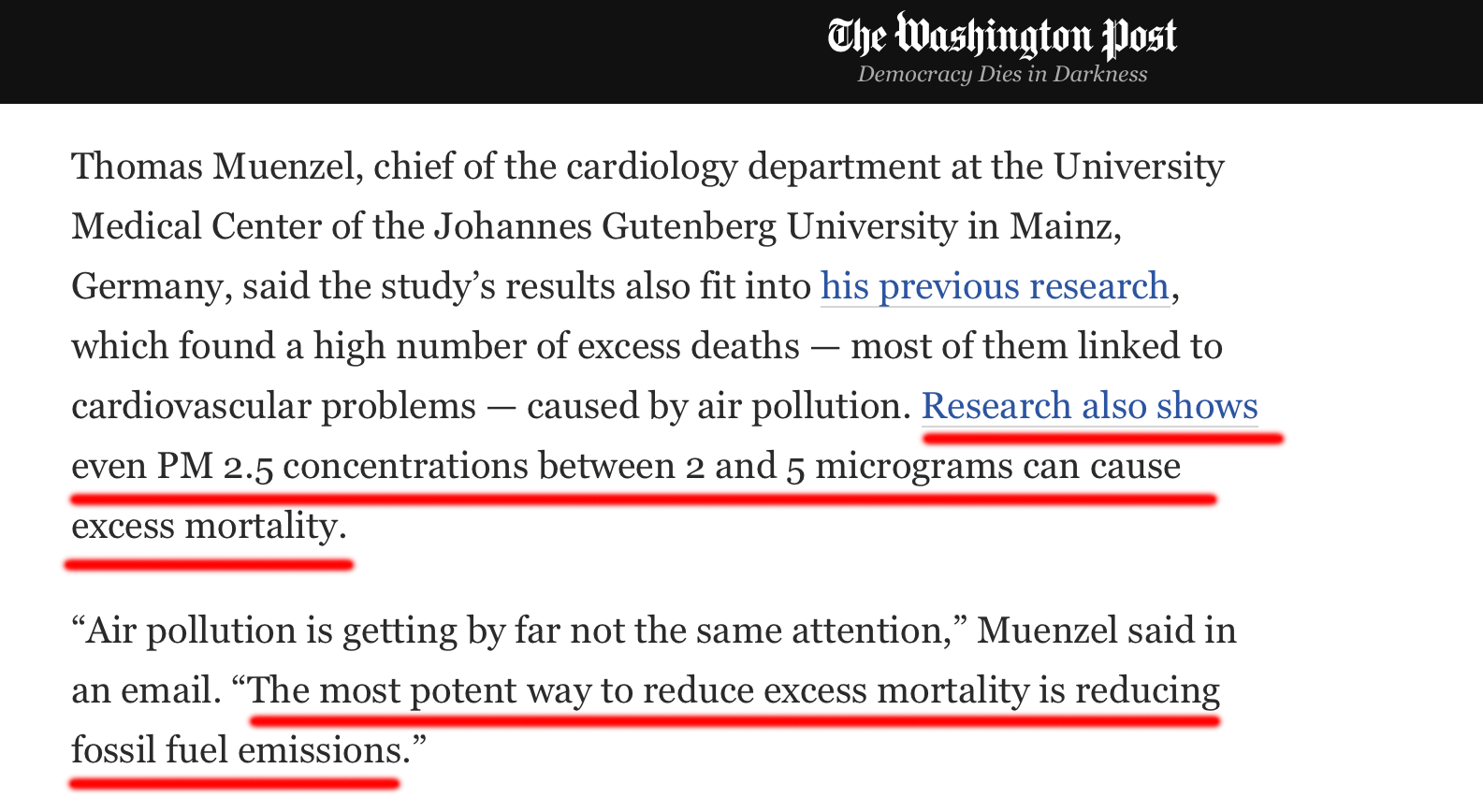 Key Issue
Does PM2.5 kill 
anyone?
EPA relies on three lines of evidence.
Epidemiology – statistical study of disease in human populations
Animal toxicology – poisoning animals
Controlled human clinical studies – poisoning people 

Statistics + Biological Plausibility = Causation
July 2011 Challenge
What does the PM2.5 epidemiology show? Nothing.
What does the PM2.5 animal toxicology show? Nothing.
Not a single animal
has been killed
despite massive exposures.
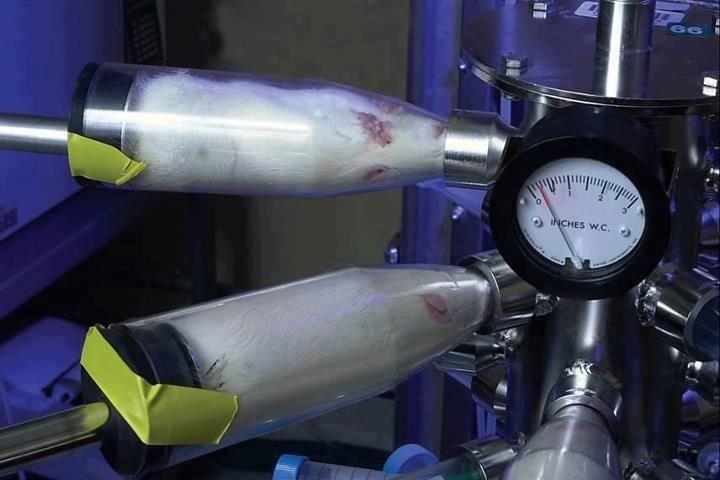 What do the PM2.5 human experiments show? Nothing.
Not a single human
has been killed or harmed
despite massive exposures.
EPA piped diesel exhaust to human guinea pigs…
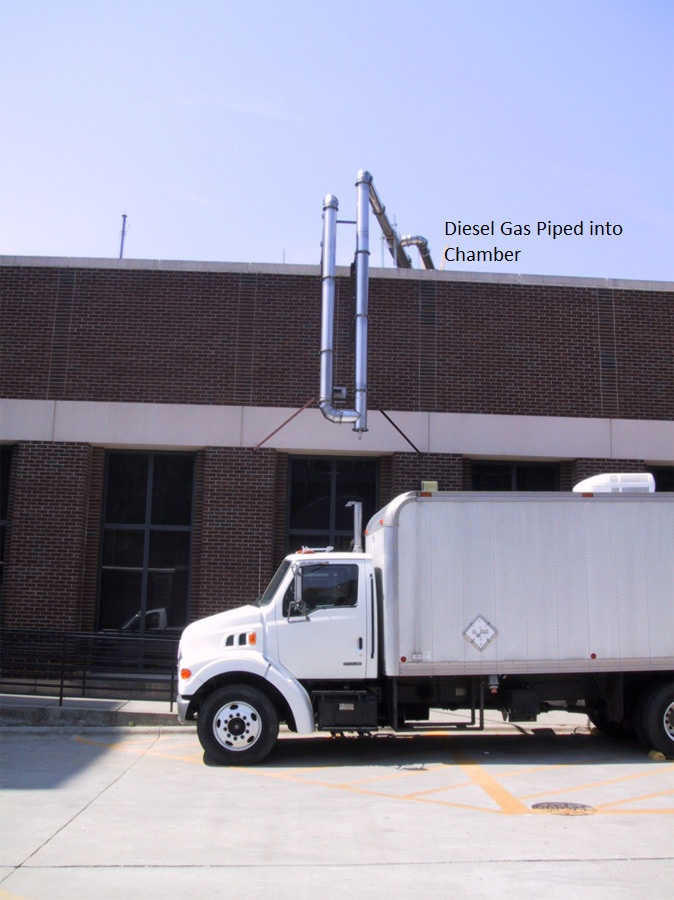 … sitting in a gas chamber.
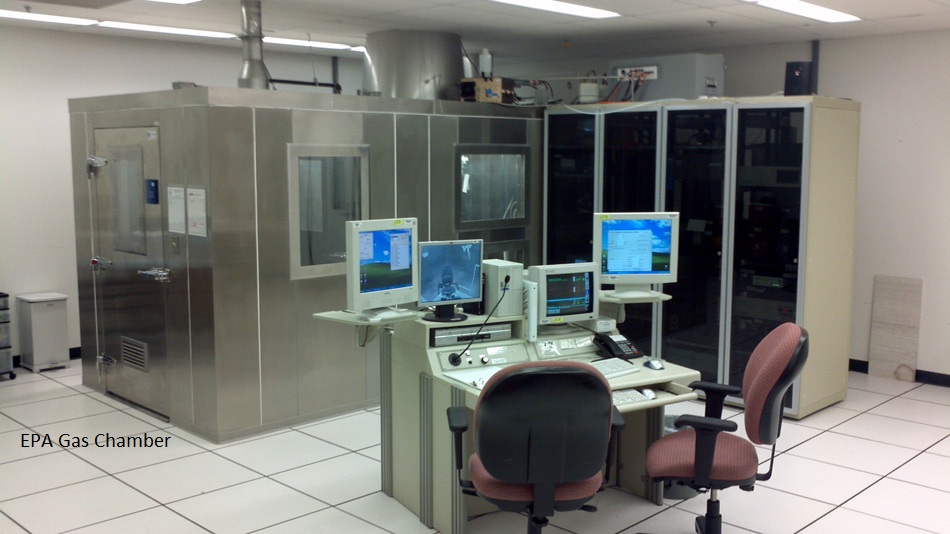 Real-World PM2.5 Exposures
Historical incidents of deadly air pollution
Meuse Valley (1930), Donora (1948), London (1952-53)
Current instances of non-deadly air pollution
China, India, wildfires
Occupational exposures
Coal miners, diesel workers
Smoking
One cigarette = One month of PM2.5 in average air
July 2011 Challenge Still Unmet
How does EPA get away with it?
Epidemiology. Few know anything about it. The few that do know are either part of the con or are intimidated into silence.
Animal/Human exposure studies. Claim ‘subclinical’ effects. But subclinical effects are not health effects, much less death.
Is it just Steve Milloy?
1996. EPA’s Clean Air Scientific Advisory Committee (CASAC) denied EPA’s claim that PM2.5 killed anyone.
2013-2021. House bills & Trump EPA regulation against secret science.
2017. Enstrom redo of key 1995 PM2.5 study.
2017. Study of every death in California between 2000-2012 reports no statistical association between PM2.5 and death.
2017. Trump reforms CASAC.
2019. CASAC denied EPA’s PM2.5 claims in their entirety.
2021. Biden EPA fires Trump CASAC members.
Good and Bad News
Bad News. Very difficult to turn public comments on EPA science into winning lawsuits.
Problem: Judges reluctant to re-examine EPA science.
Good News. Young v. EPA now at DC Circuit.
 Issue: Did Congress intend for EPA to rig Clean Air Act-mandated peer review?
Four-Star Crazy (1/4)
EPA says PM2.5 is the most 
toxic substance known to man.
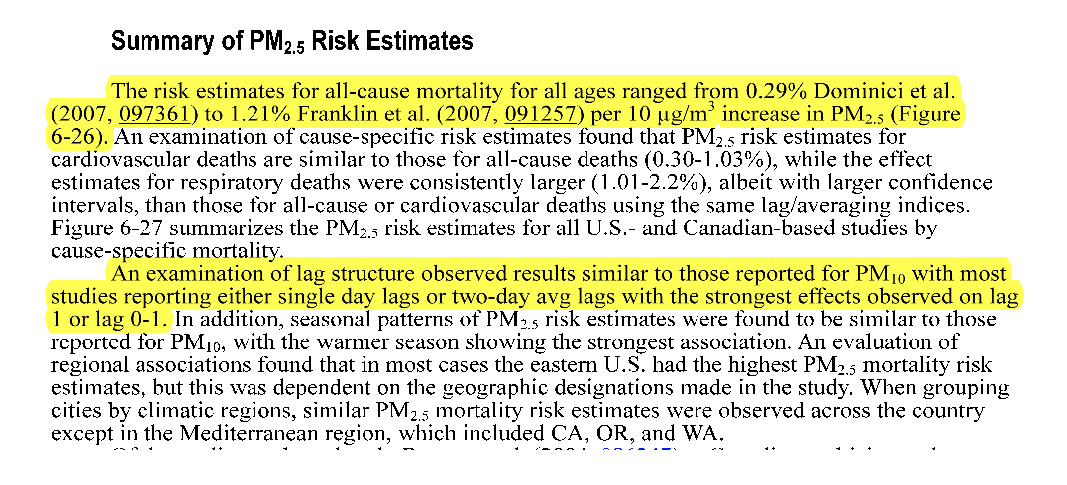 Four-Star Crazy (2/4)
Four-Star Crazy (3/4)
EPA-funded researcher claims PM2.5 
far more dangerous than smoking.
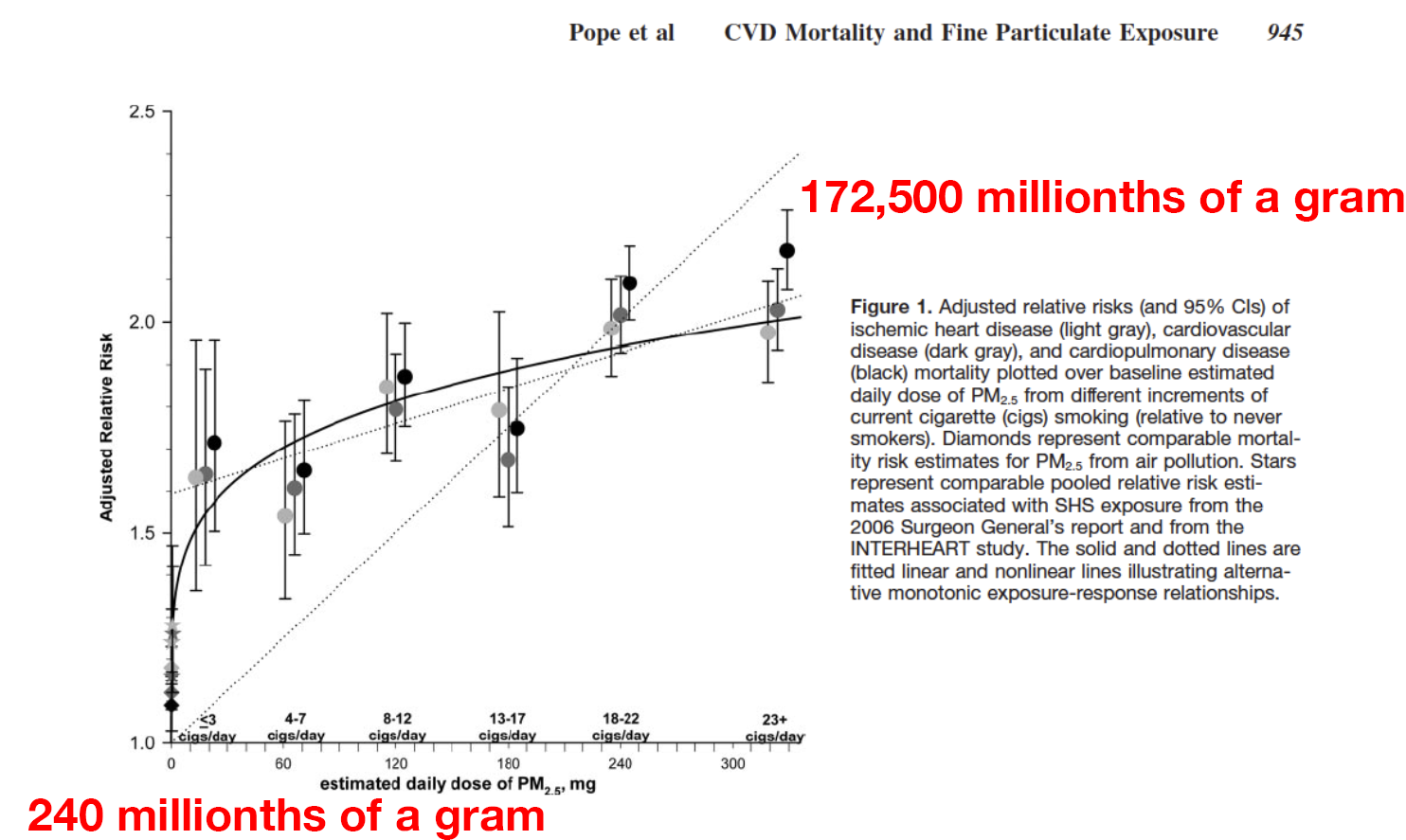 Four-Star Crazy (4/4)
EPA suggests cleaner air is deadlier air.
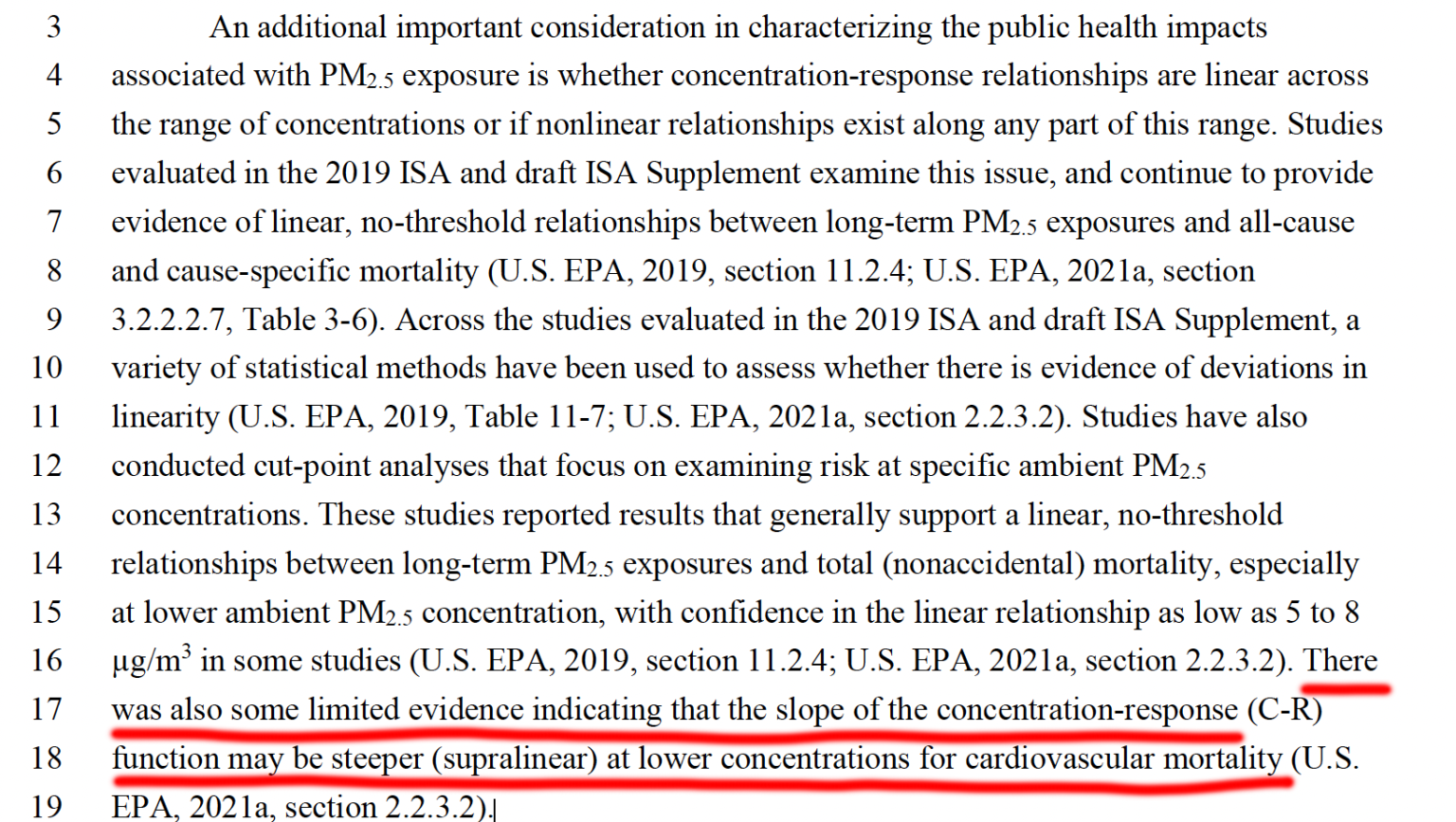 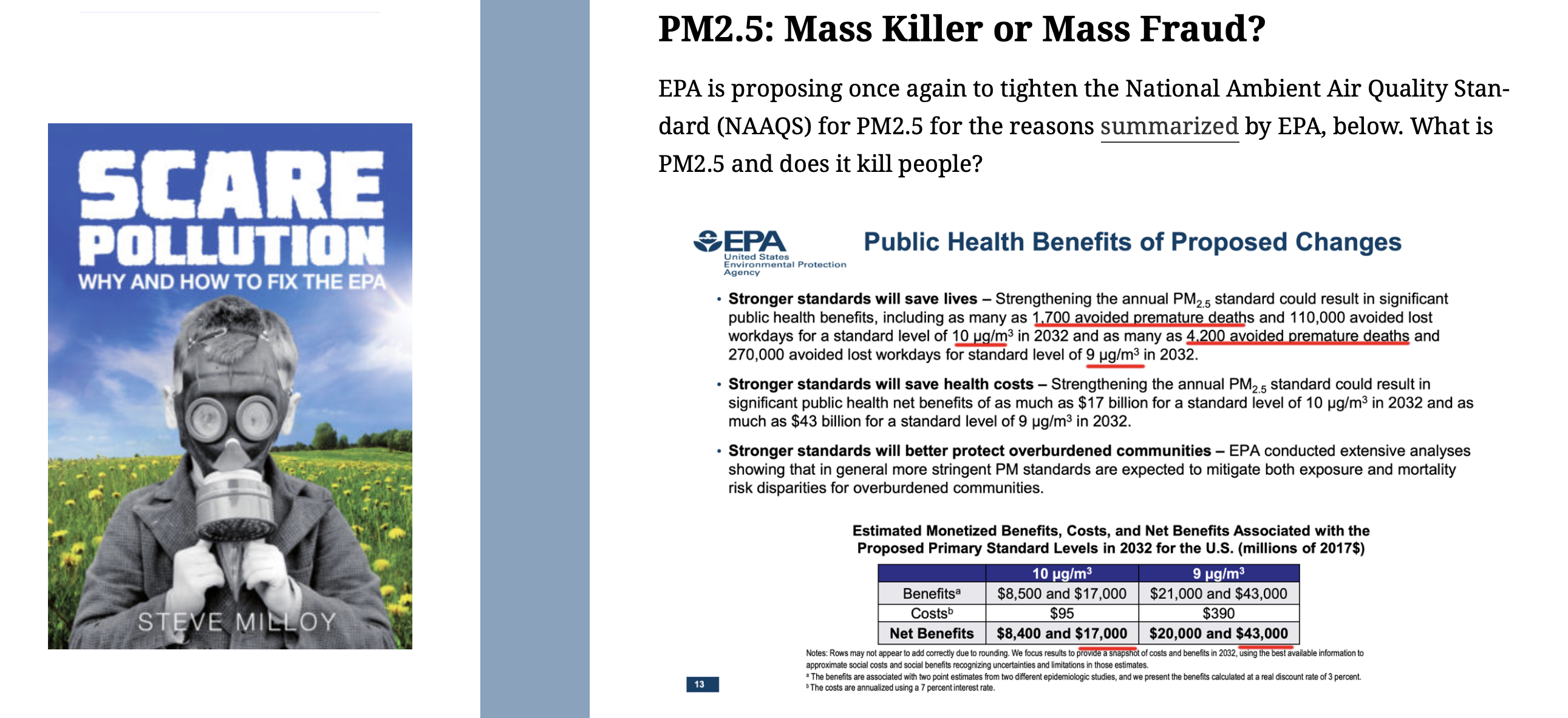